EPIQ - 4
Aspects of EPIQ 4
Comparative studies
Currently active projects
Let’s work together…..
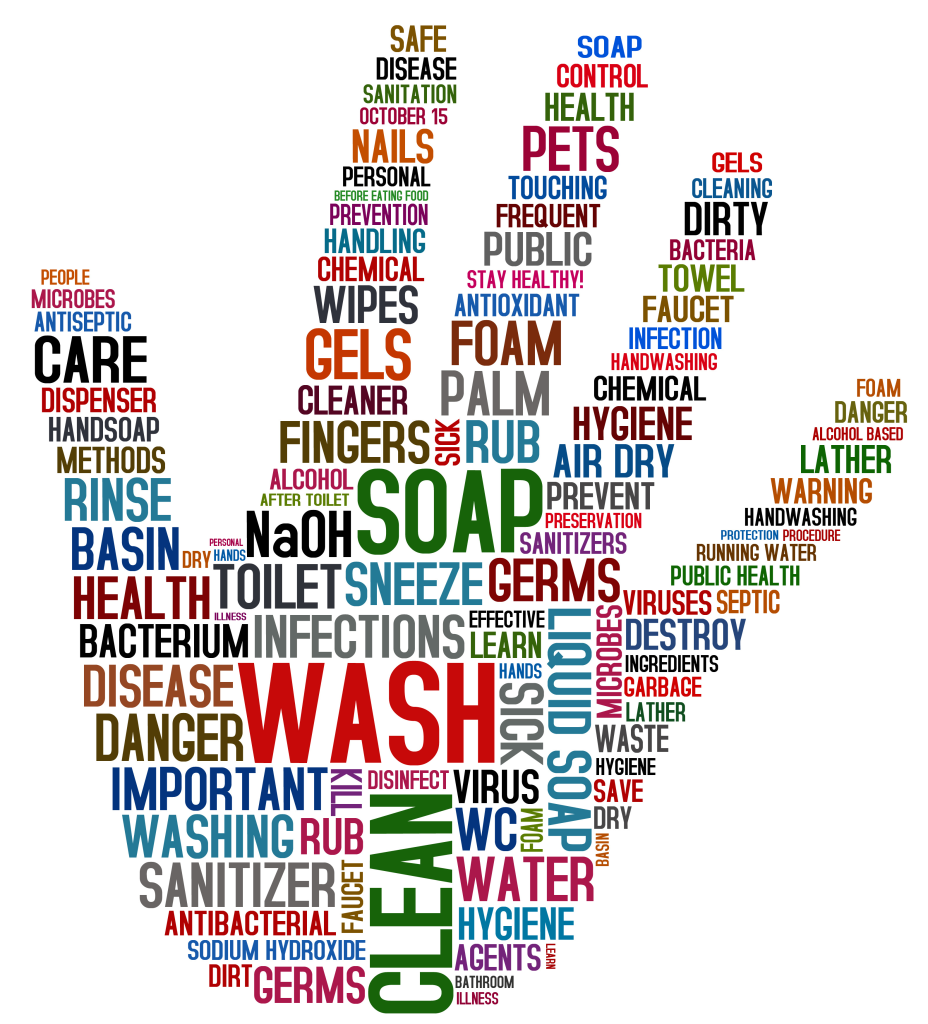 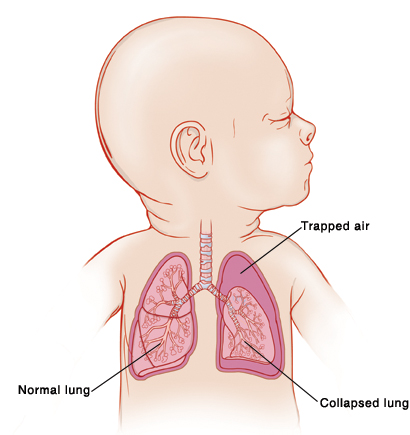 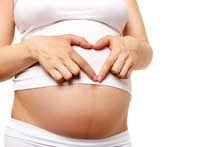 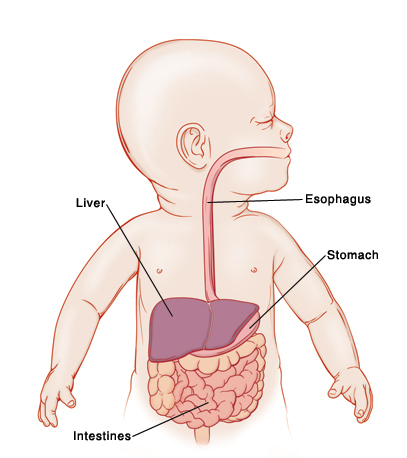 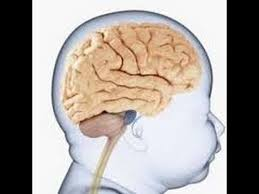 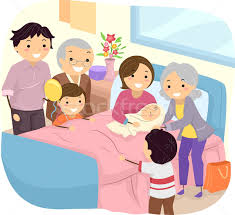 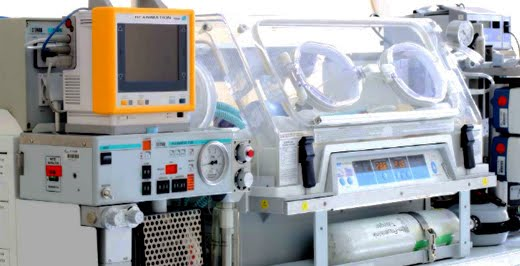 Inter-linked improvement groups
QI is not a short term measure
For QI to work
Why am I talking about this now?
We need sustainability plan/discussion
What – 
Technical knowledge to understand variation, study system, build learning, determine best possible interventions
How
Implement strategies
Who
Power of all of us (HCW and parents)
Why
Motivation of people
Going forward:
EPIQ Education Program is looking for new steering committee membersKhalid Aziz & Jehier Afifi
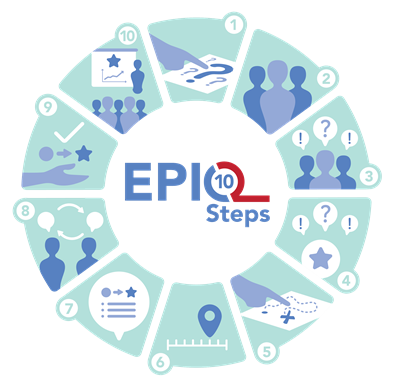 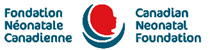 [Speaker Notes: Thank you very much for the introduction. The purpose of this presentation is to support and maintain our facilitator base. I will start with a brief presentation of the background of the EPIQ workshop.]
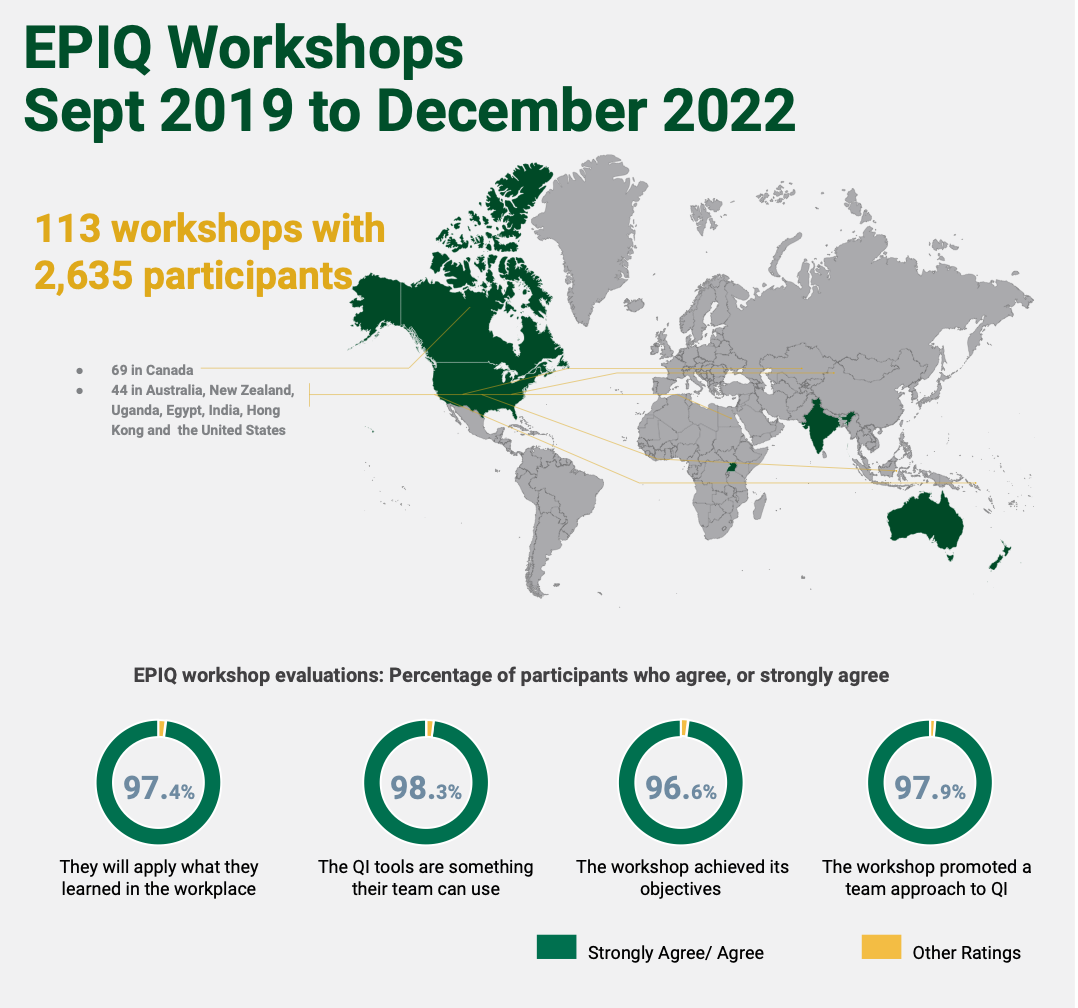 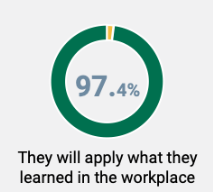 Current workshop activity
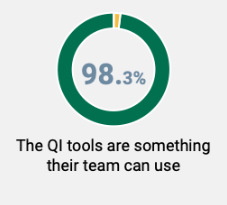 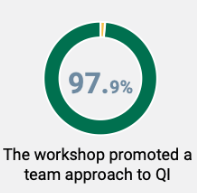 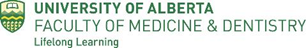 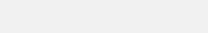 EPIQ Education Program Steering Committee
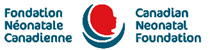 Research and evaluation
Practice and implementation
EPIQ internal administration
Facilitator support
Marketing
Educational content and delivery
1. EPIQ Education Program is owned and managed by the Canadian Neonatal Foundation
2. EPIQ Education Program Steering Committee is informed by 6 primary drivers
3. EPIQ workshops, participants, and facilitators are registered by the Office of Lifelong Learning and the University of Alberta
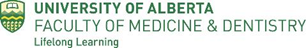 Looking for 2 EPIQ-EPSC members
Practice and implementation
Research and evaluation
EPIQ internal administration
Facilitator support
Marketing
Educational content and delivery
What is the commitment?
6-10 virtual committee or sub-committee meetings per year
Becoming an EPIQ facilitator
Volunteership (for CNF, a registered Canadian charity)
Whom do we need?
Passionate about QI or QI expertise
OR experience in KT/implementation research or education 
AND willingness and ability to work with a small group on any or all the 6 primary drivers
Send a one pager explaining why you would be suitable for this role:  khalid.aziz@ualberta.ca  or Jehier.Afifi@iwk.nshealth.ca
Should we engage in another registry based CER?
Any other suggestions/thoughts?
Acknowledgement
Special thanks
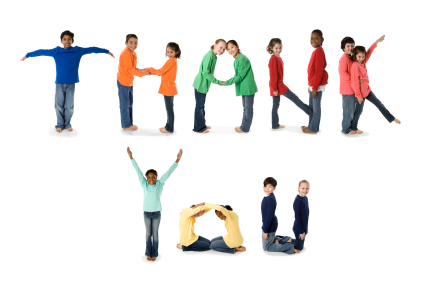 Thank you